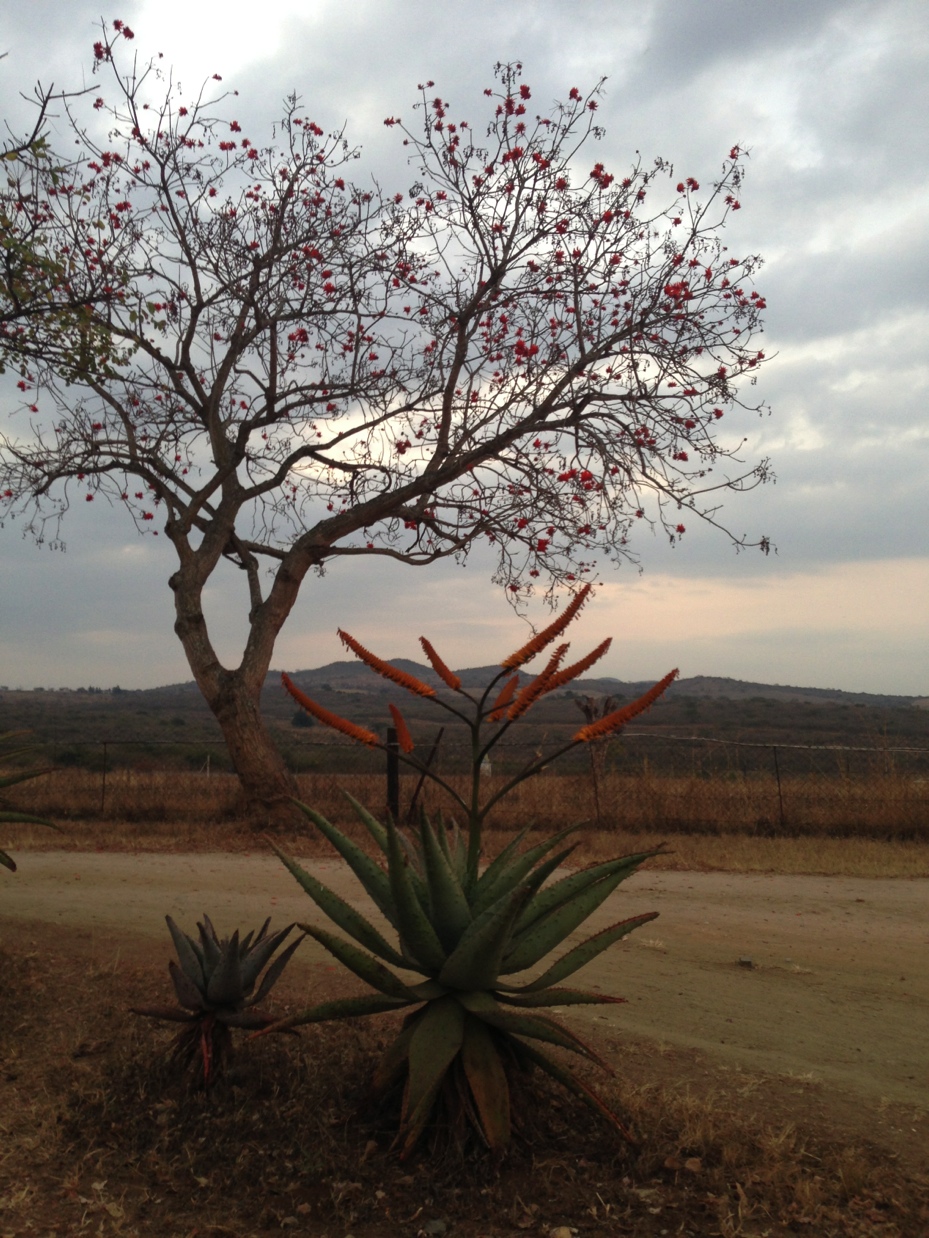 Swaziland
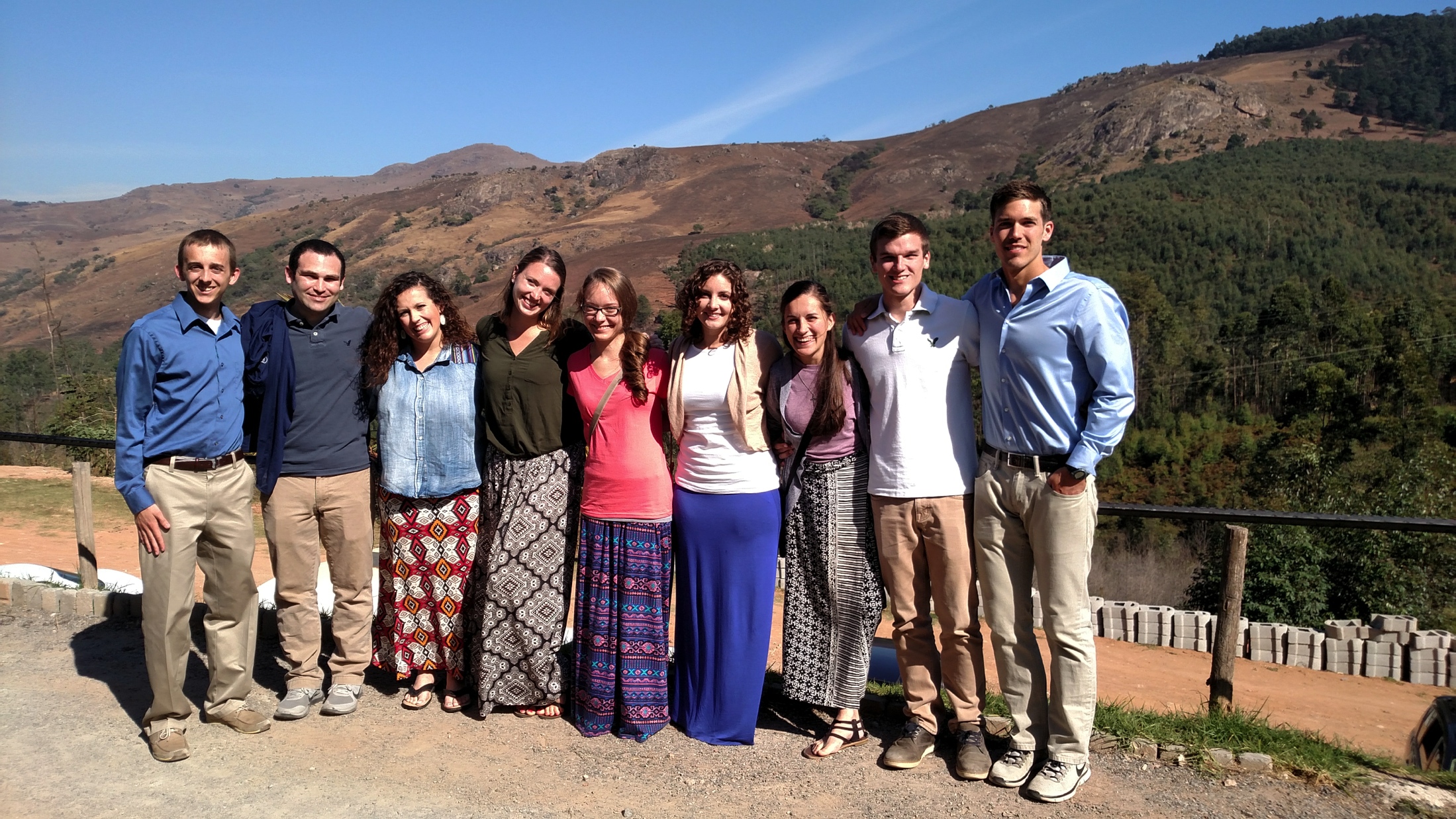 Who we worked with
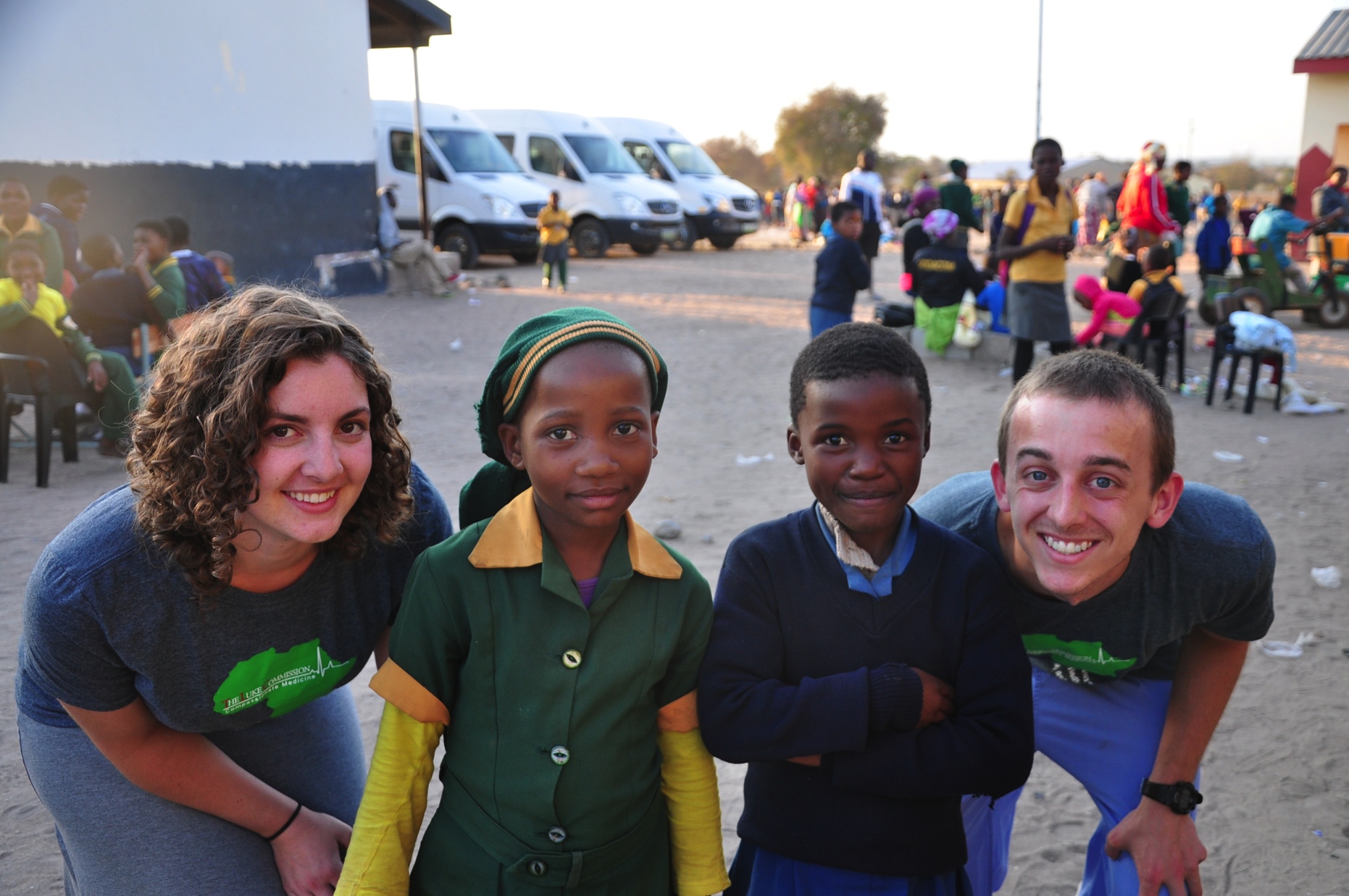 The Luke Commission
The primary medical outreach to rural communities in Swaziland
http://www.lukecommission.org/
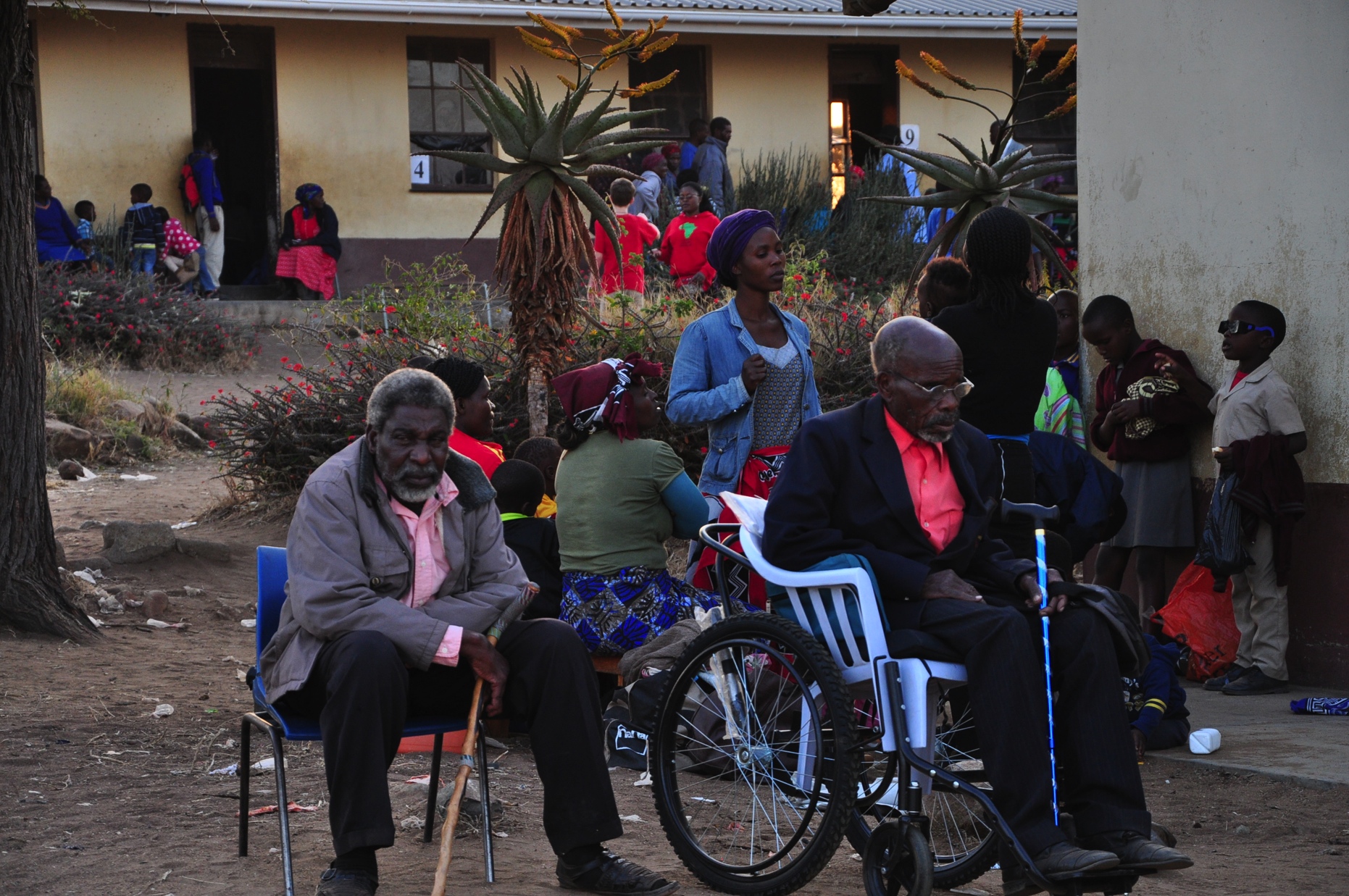 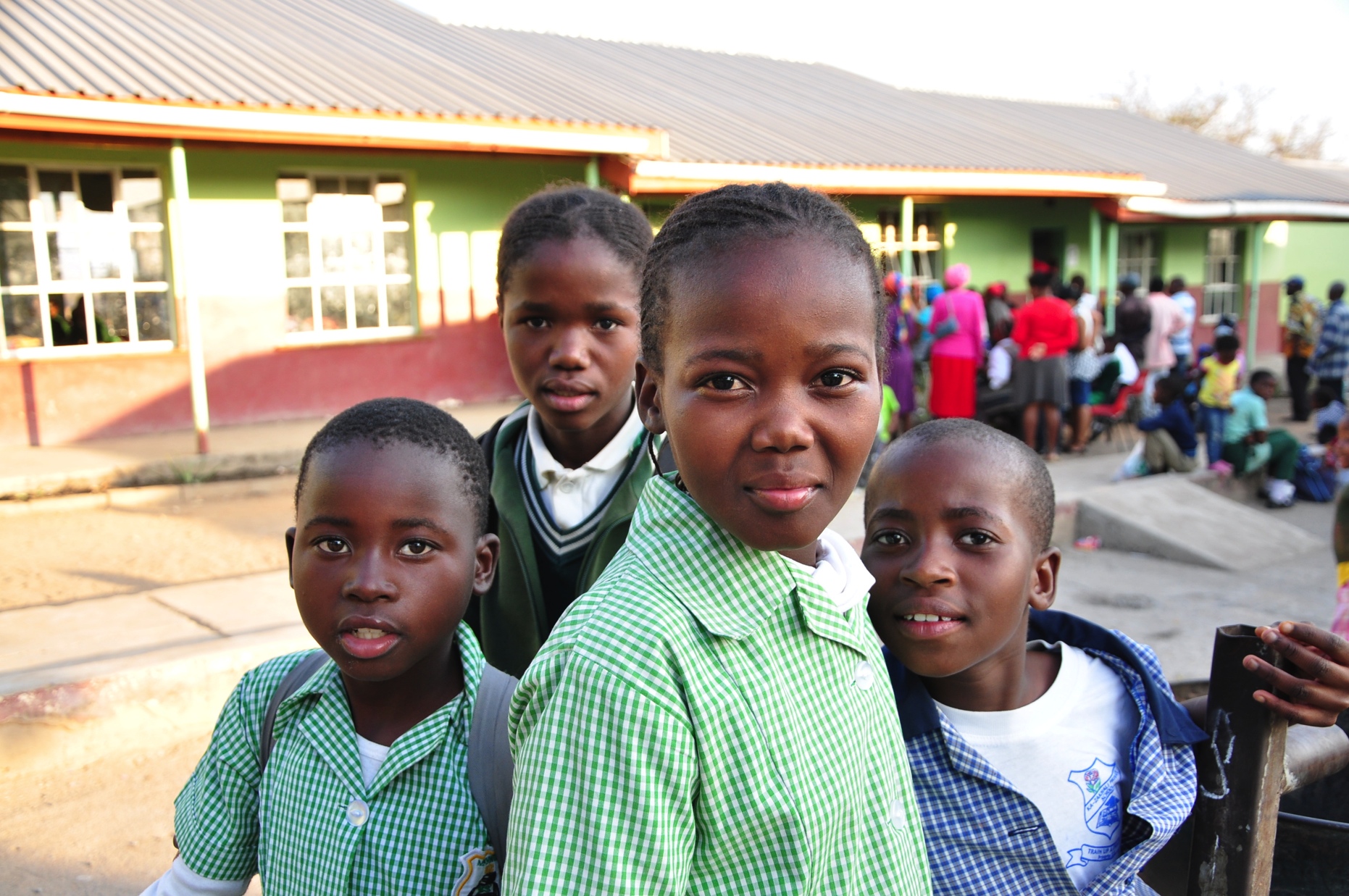 What we did
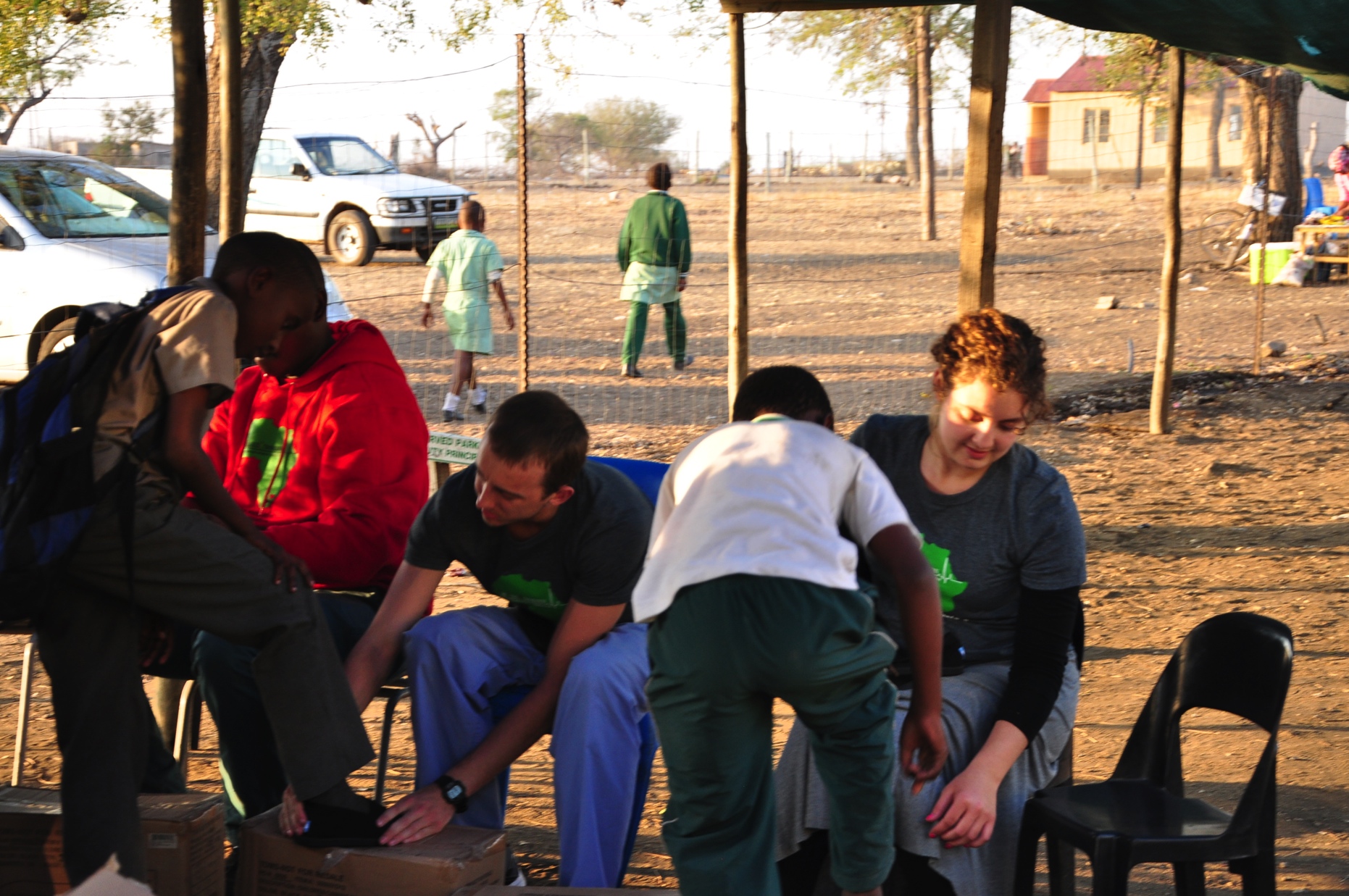 Clinics days
Set up/clean up
Triage 
Sit with nurse/doc
Pharmacy 
Eye screening
Surgery
Shoes

Non-clinic days
Sort organize eye glasses 
Build wheelchairs
Count pills
Data entry
Organize pharmacy
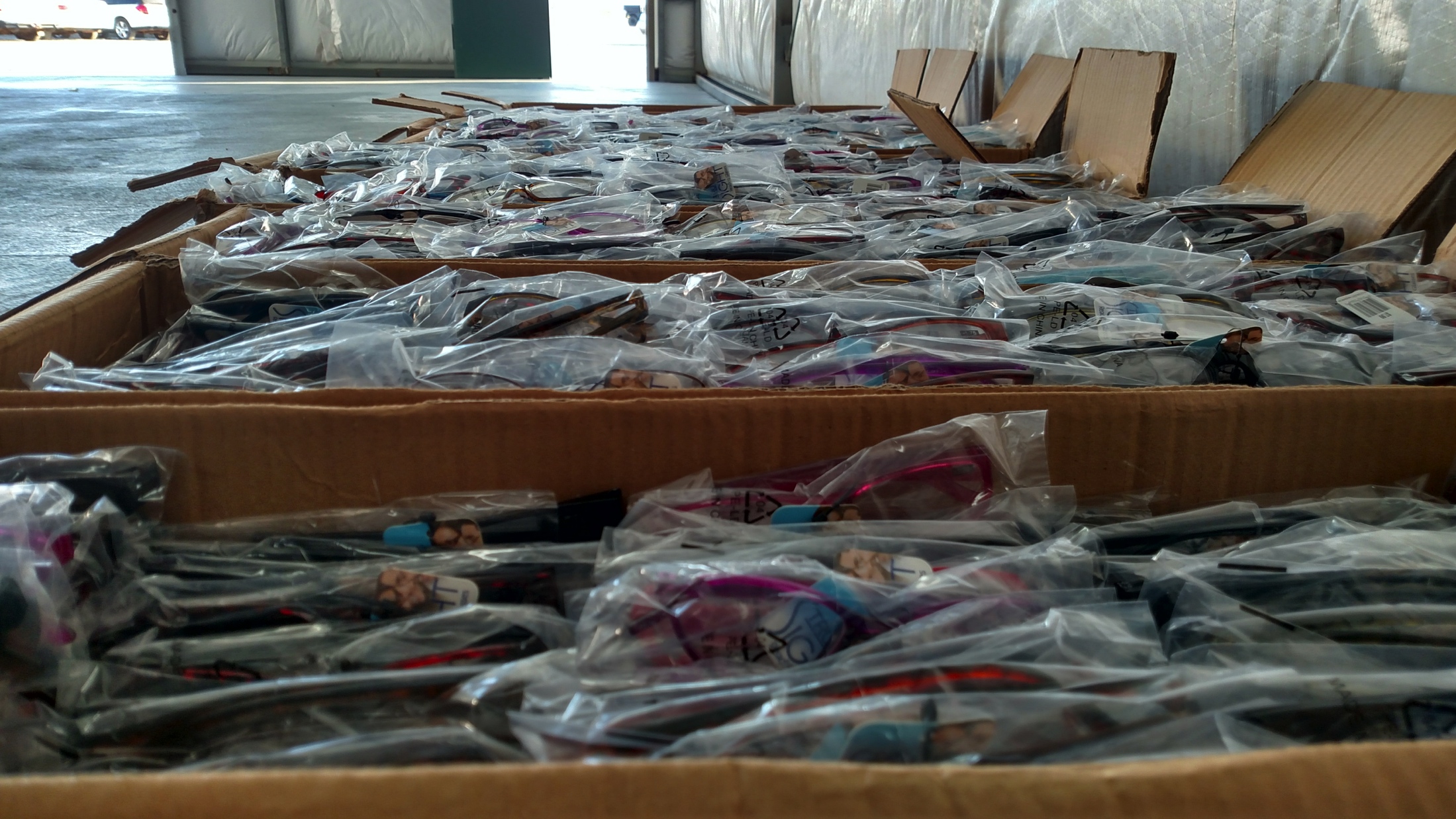 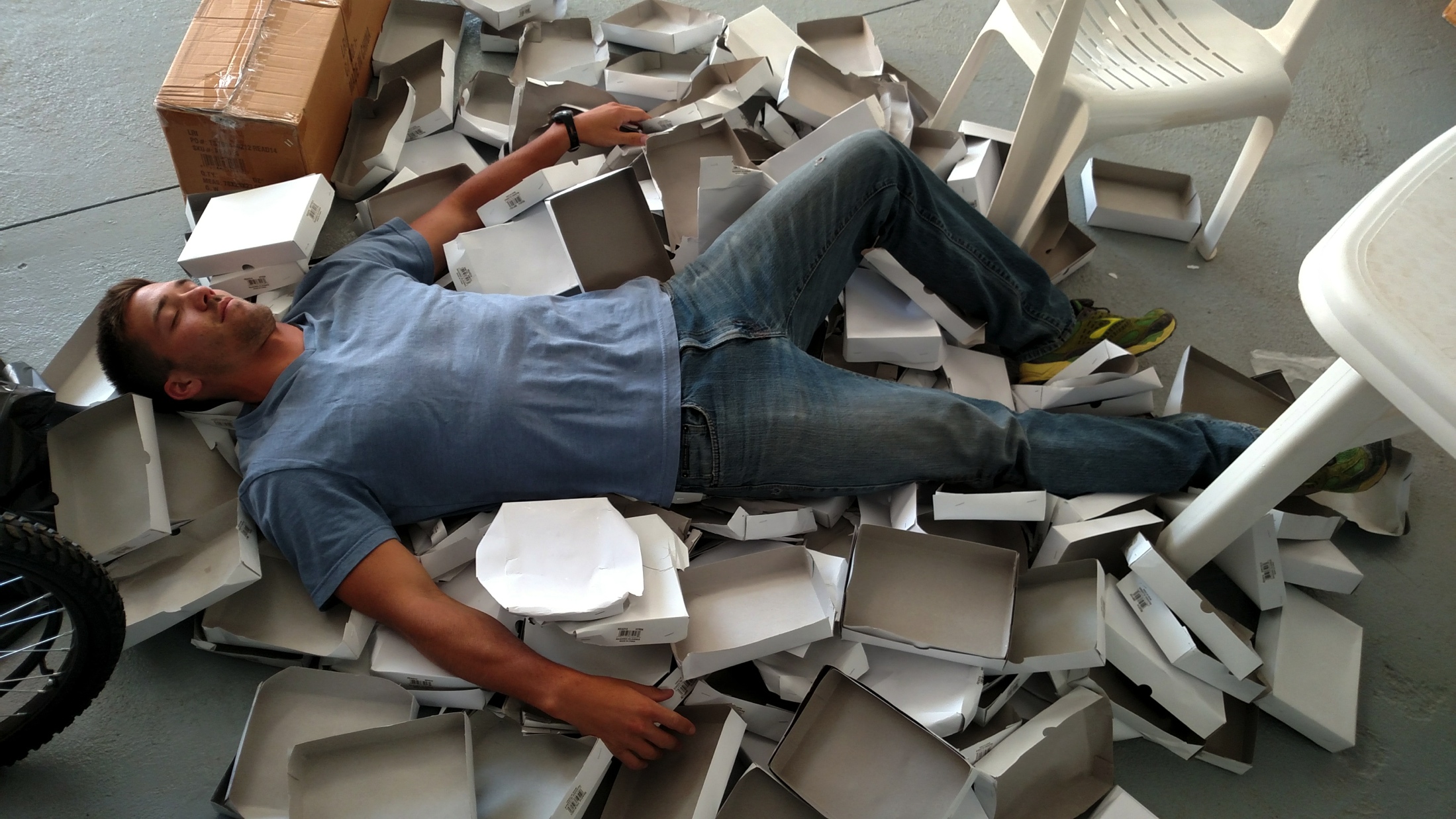 Clinical experience
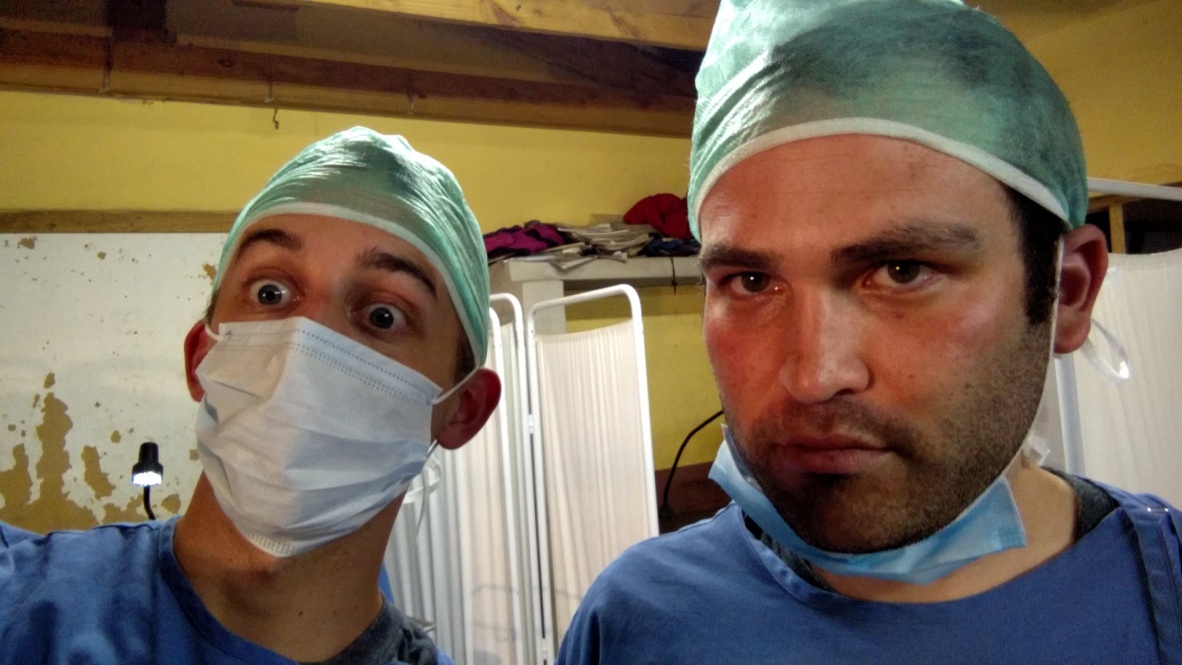 Triage 
BP
HIV tests
Blood sugar
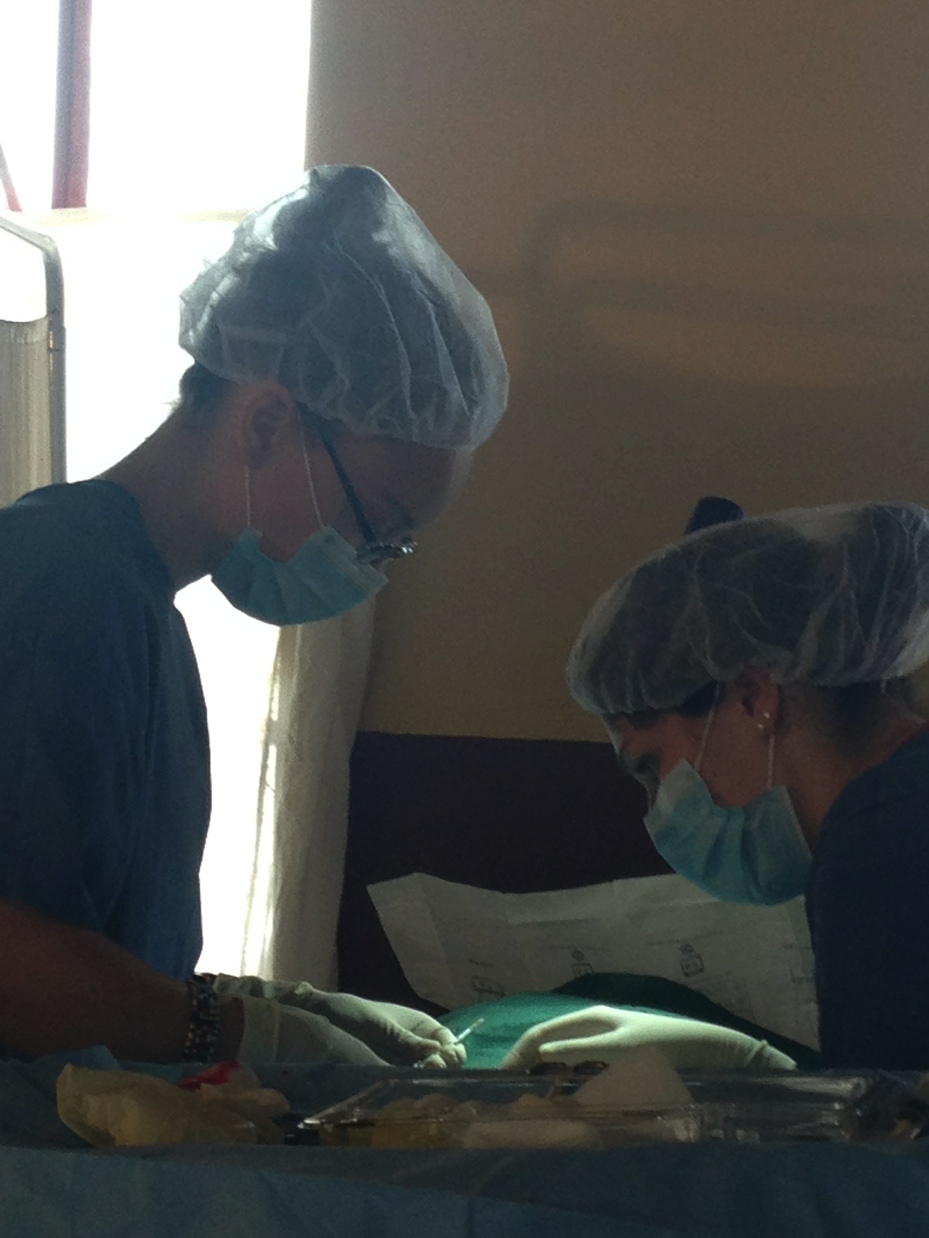 Pharmacy 
Help distribute medications
Surgery
Patient prep
Basic assisting
Observe primary care provider
Learn how 3000+ patients can be seen in 1 day
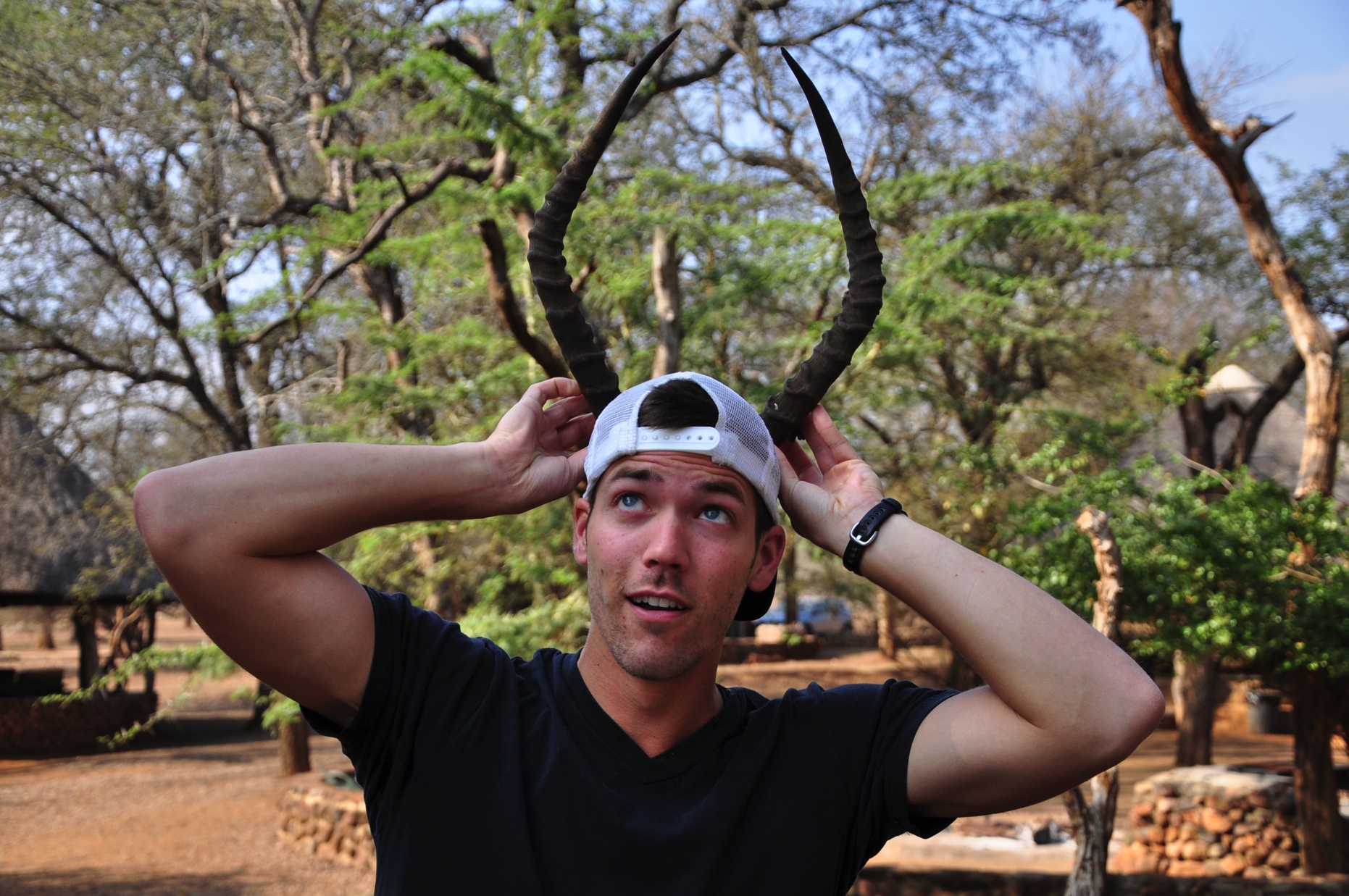 The boring details (like money)
Airplane (~$2300)
Flat cost to Luke commission (~$1700)
Includes all food and accommodations for entire stay with The Luke Commission
Money for souvenirs (~$200)

Plus extra for touring South Africa for a whole week
Just because we were in Africa….
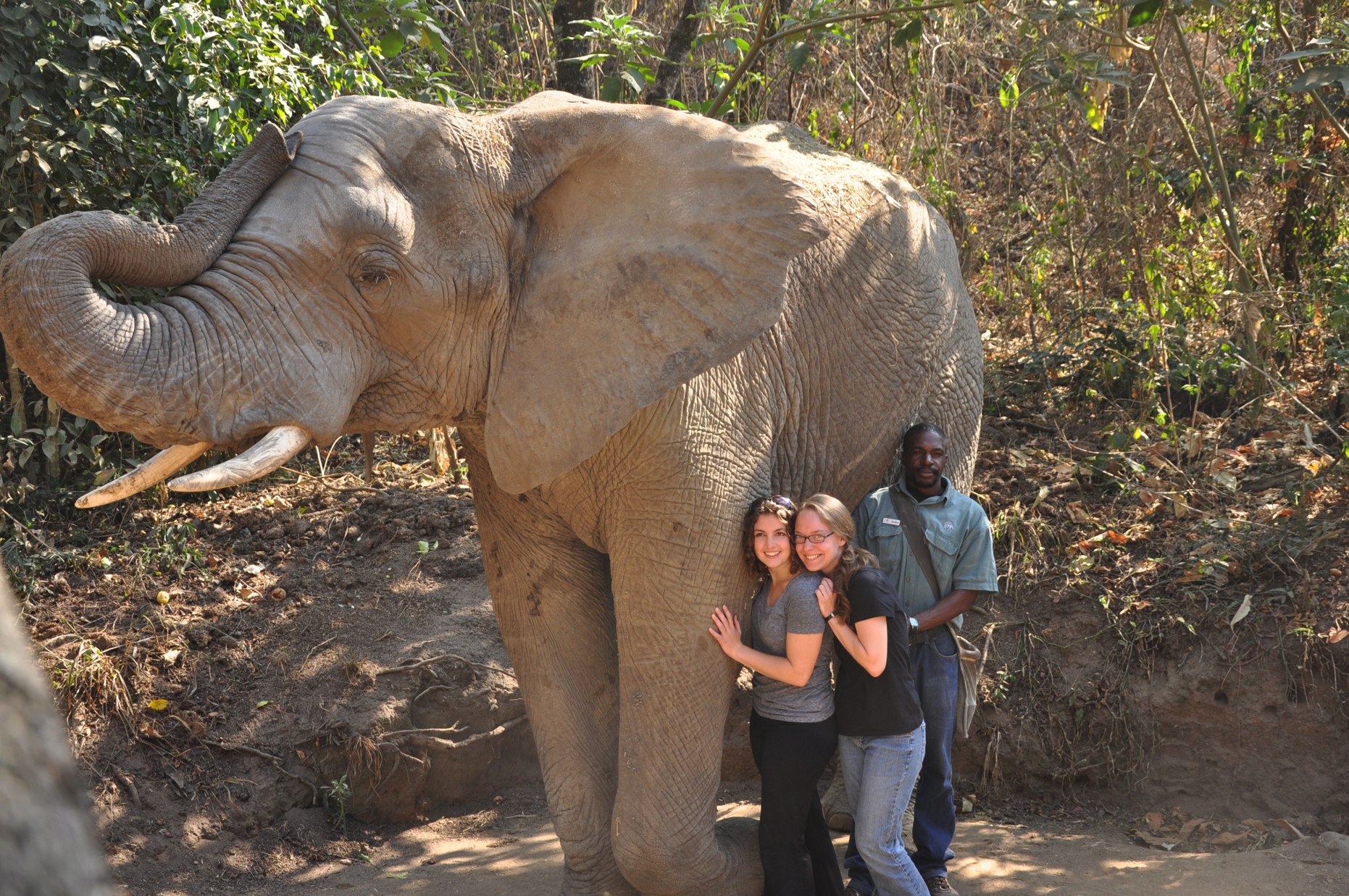 Petting all of the wild(ish) animals!!
Lion park
Kruger
Wildlife rescue park
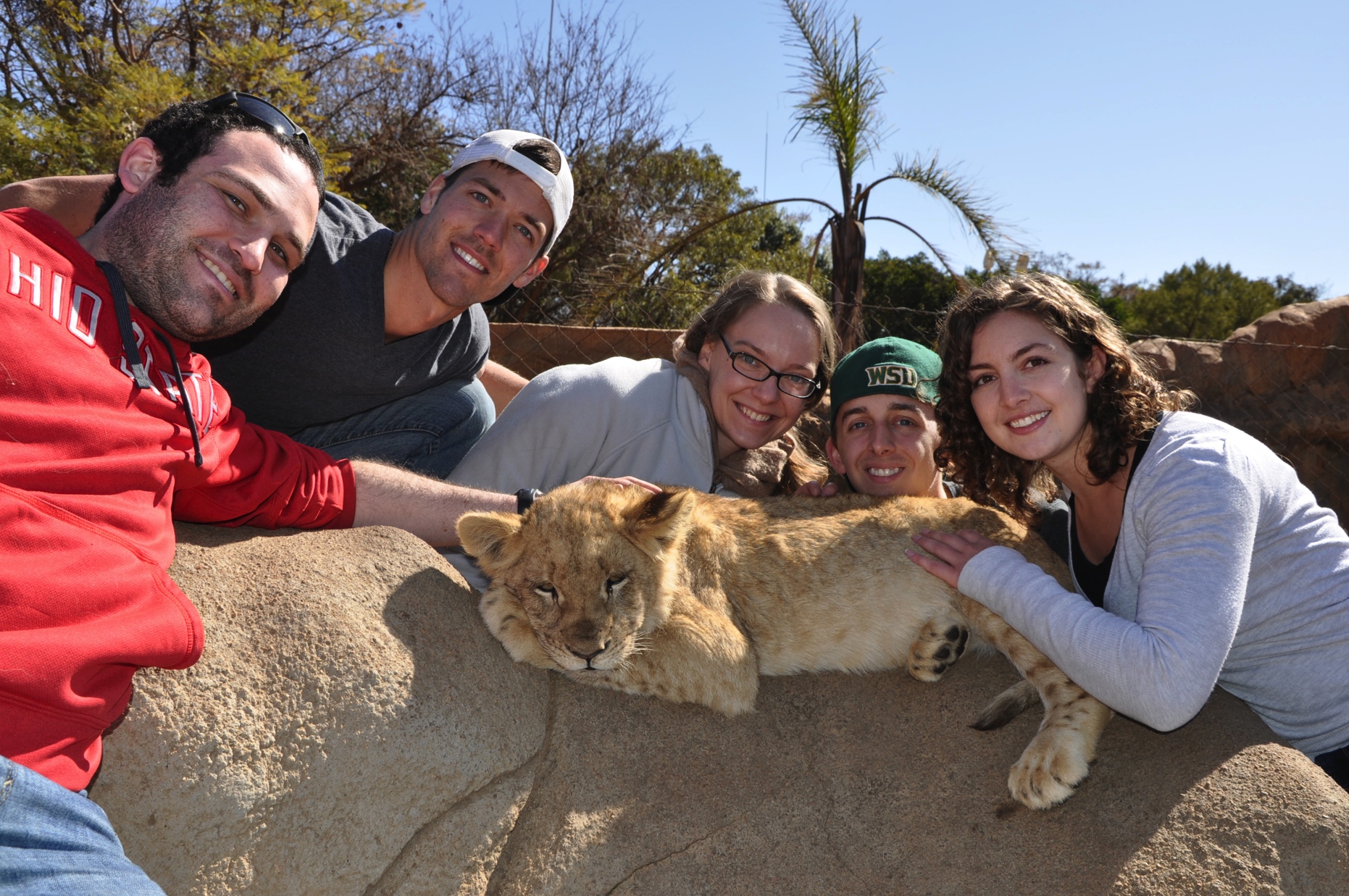 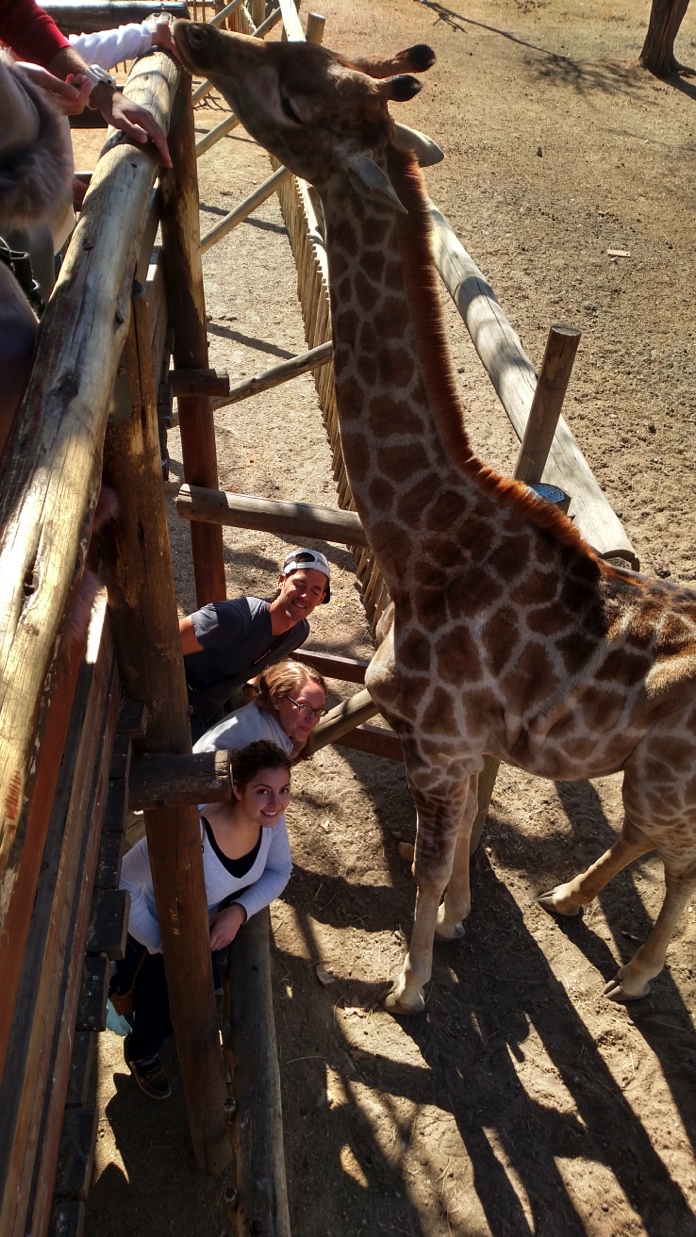 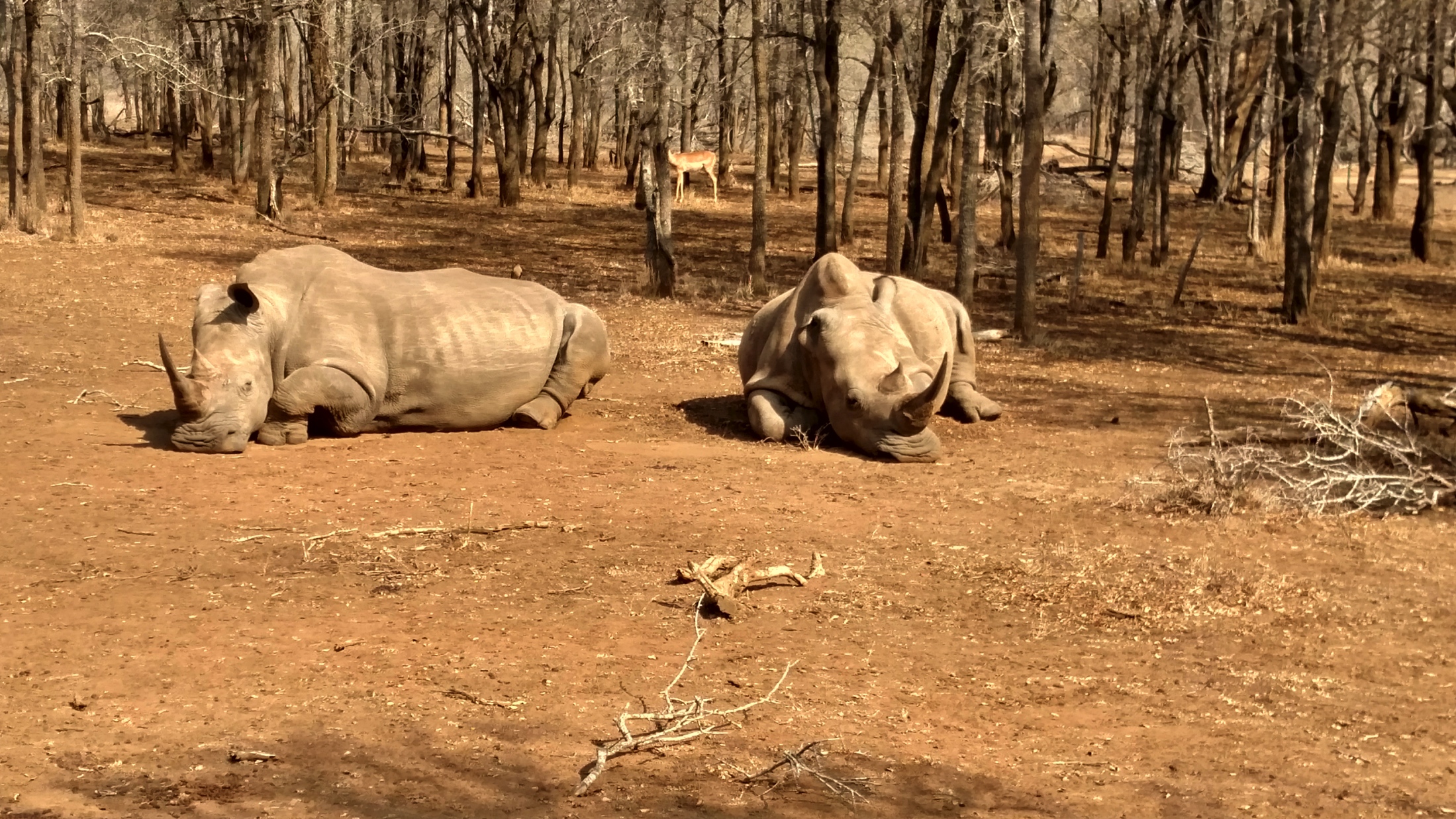 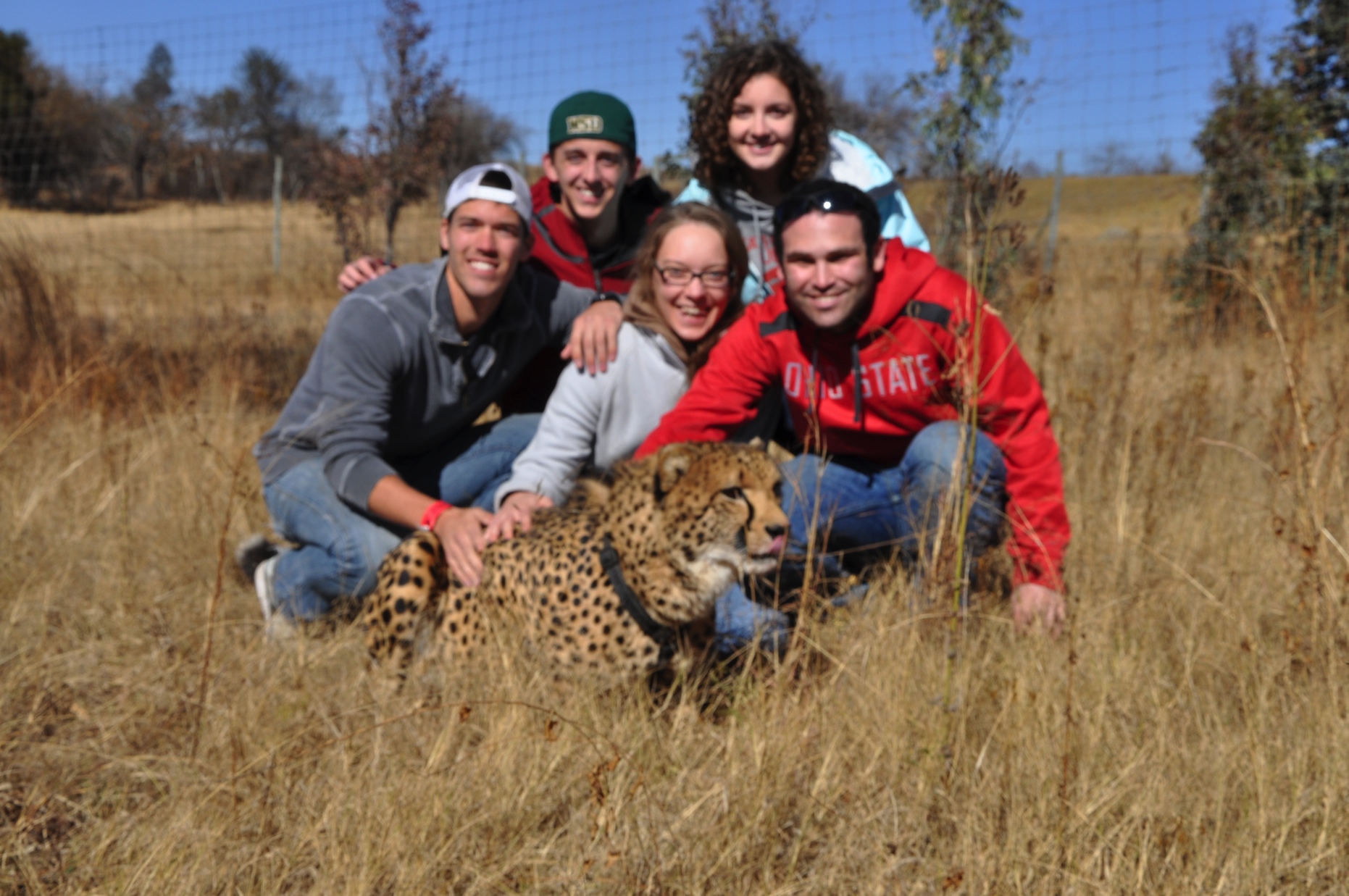